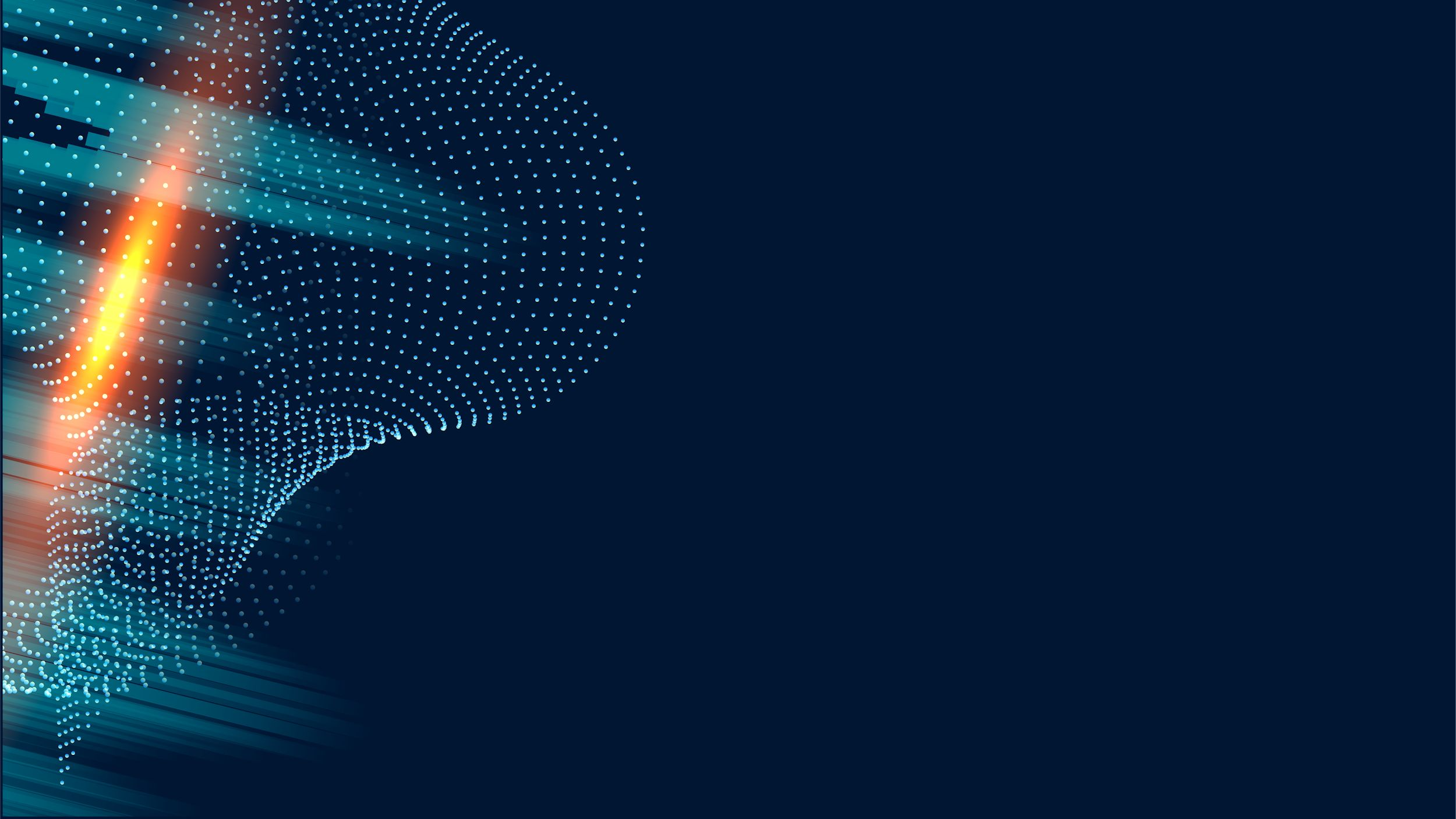 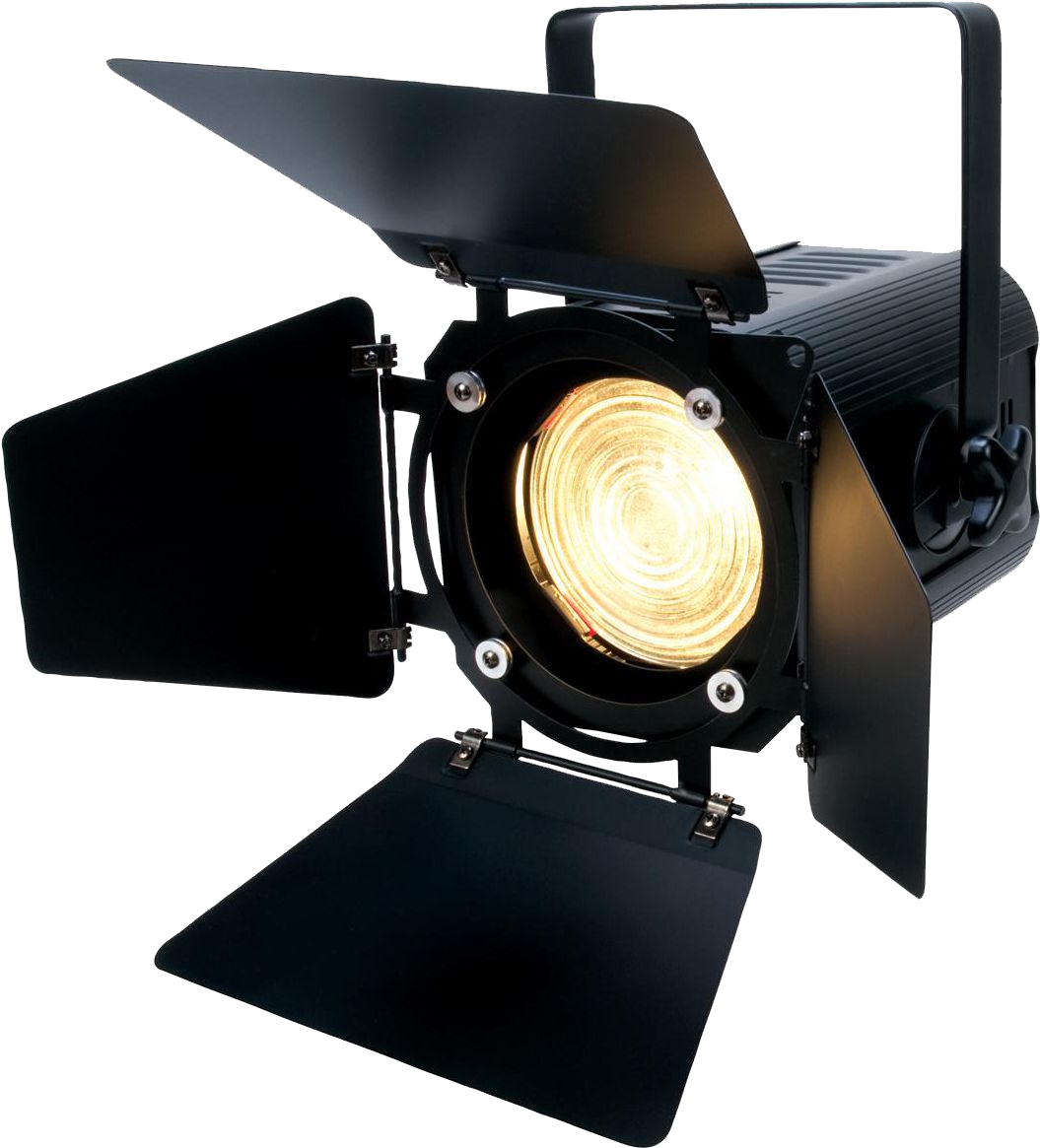 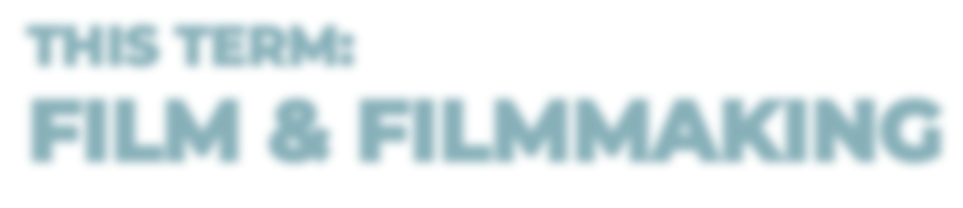 THIS TERM:
FILM & FILMMAKING
CONFLICT
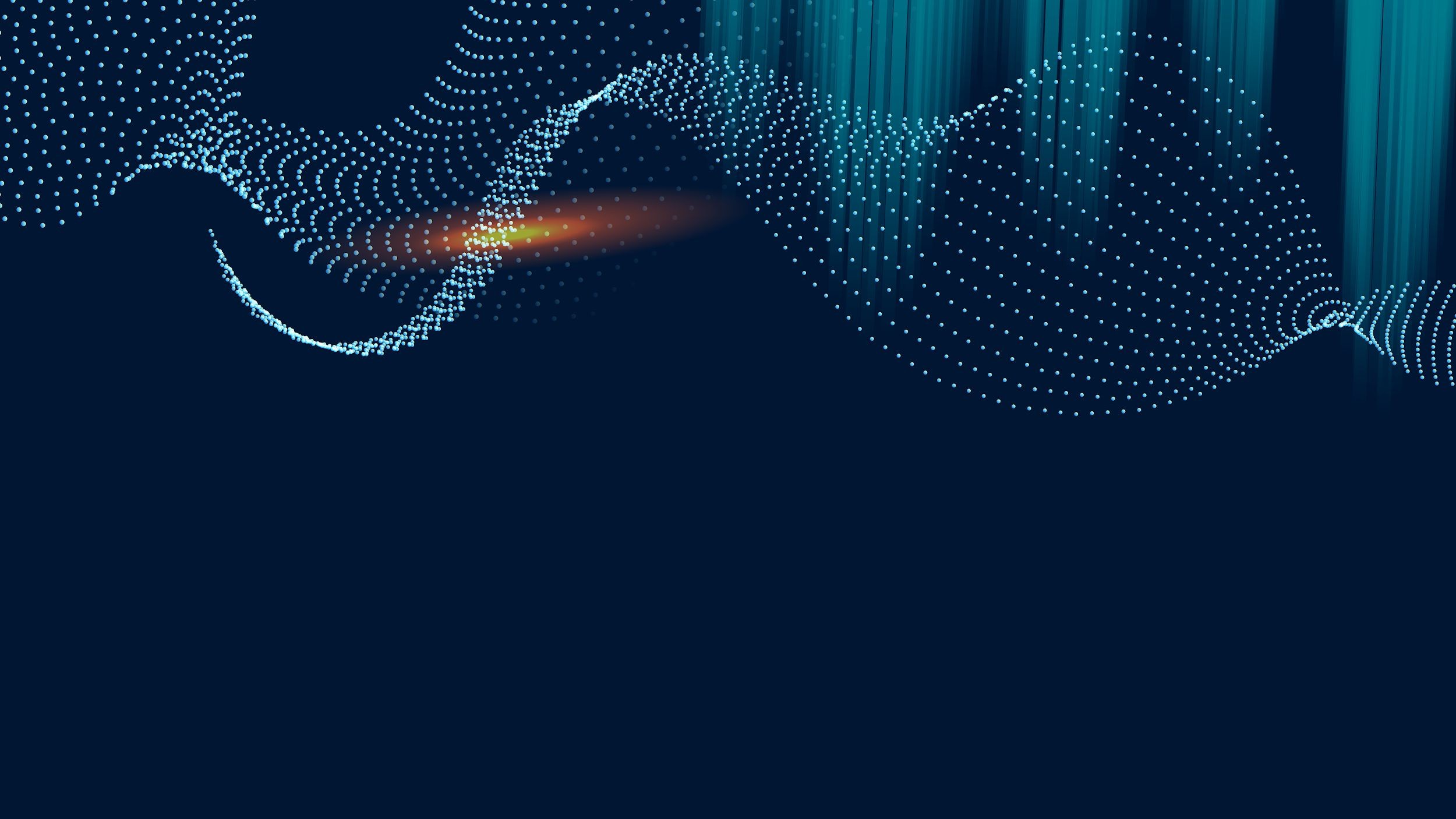 03 FIVE SHOT
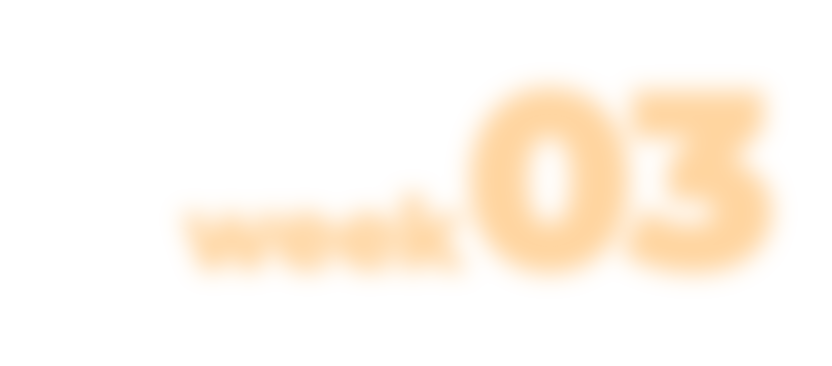 Week 5
STORY
To use knowledge of shot types to  plan and shoot a simple 5 shot story  sequence
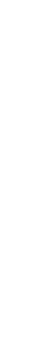 Recap: The 3Cs and the 3Ss of ﬁlm
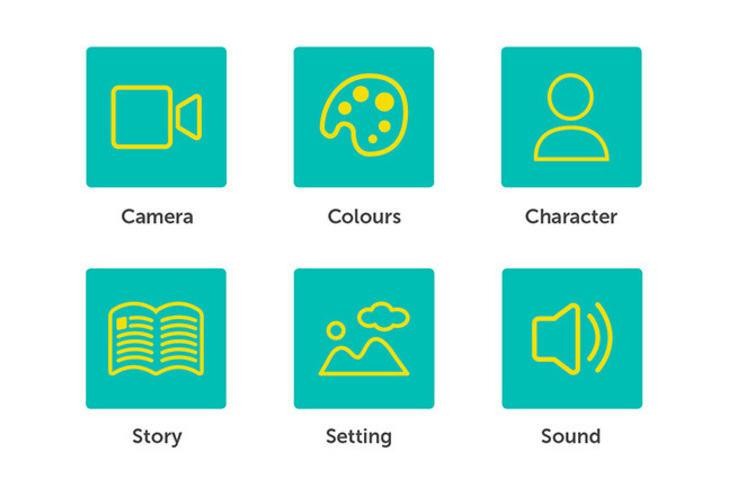 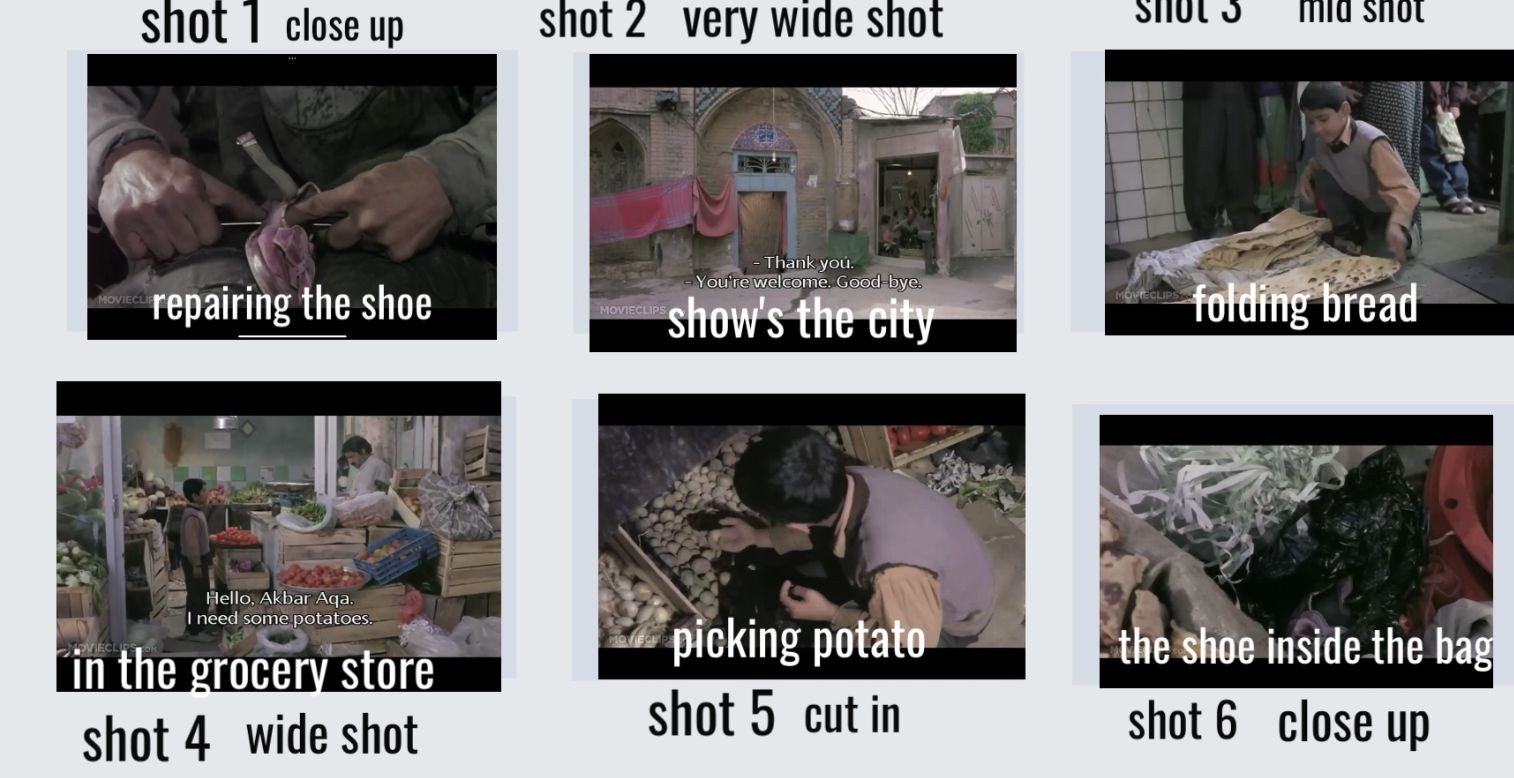 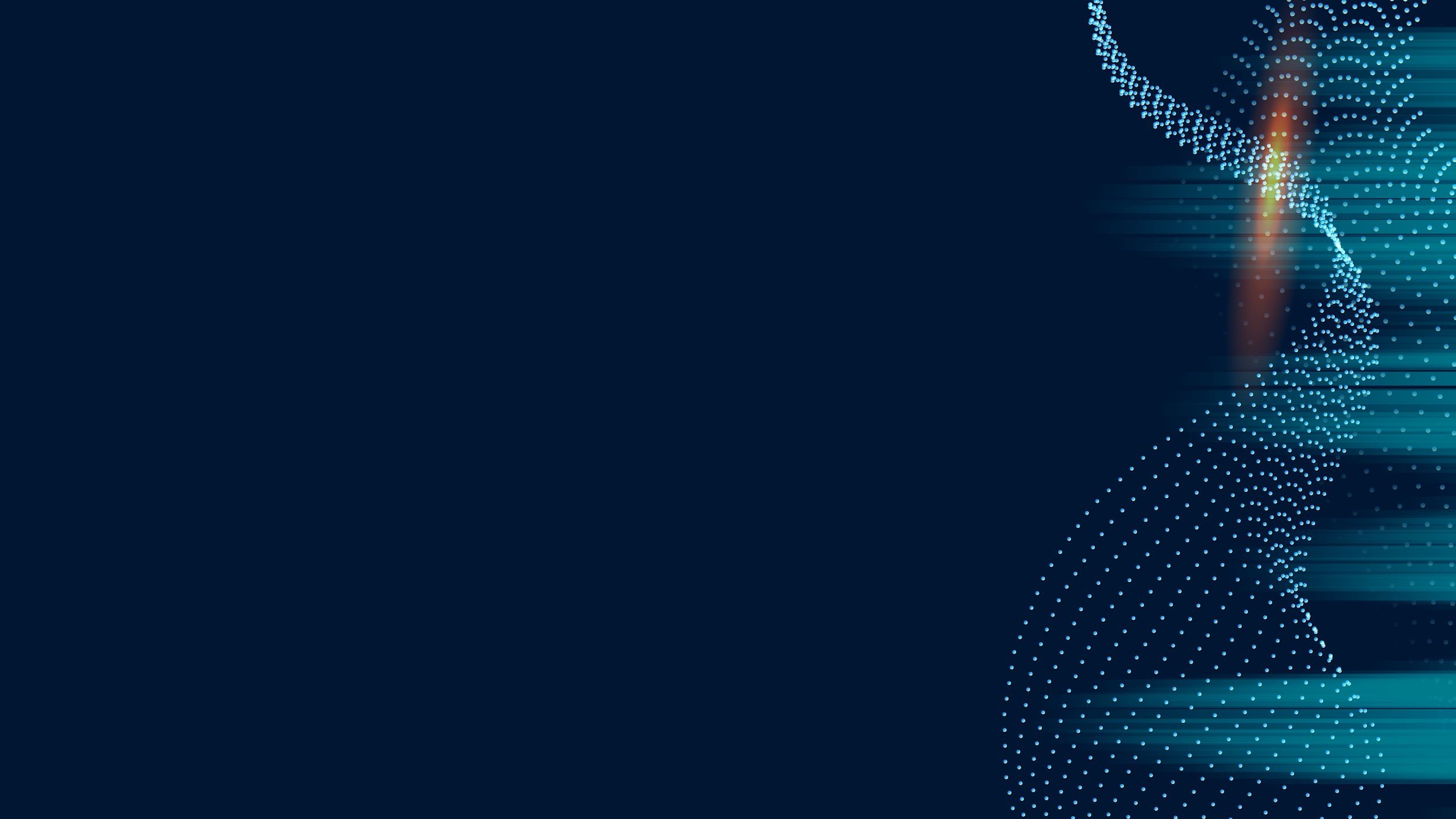 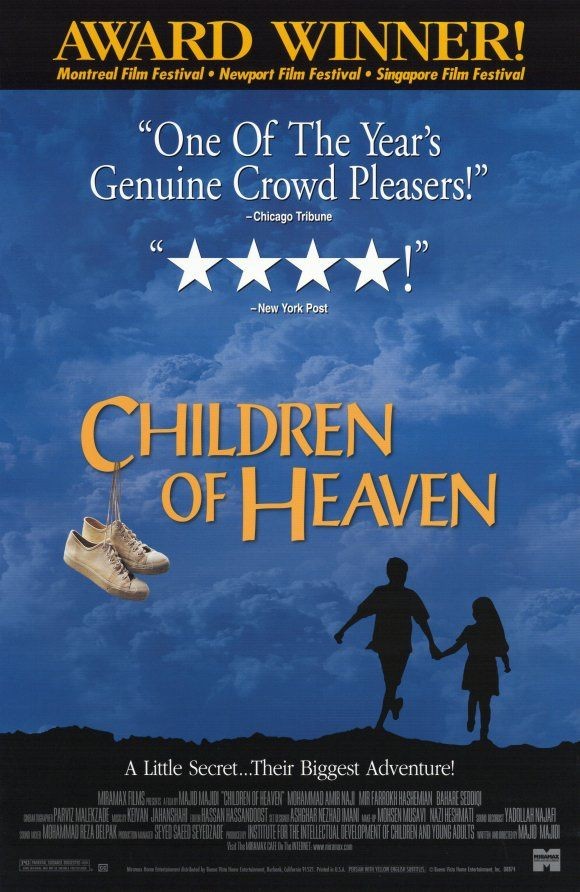 Sign up for the Children of  Heaven Screening
Part 1: Wednesday and Friday Lunchtime

A post will go out on Teams  later today
The ﬁve shot storyboard
A visual storytelling exercise

To introduce us to a new character, ﬁrst showing us  something they are doing (driving, writing, playing an  instrument) and then showing us more about the scene in  front of us.
To show things in more detail. As it includes close-up shots  it can show incredible detail we might have missed in other  types of shots.
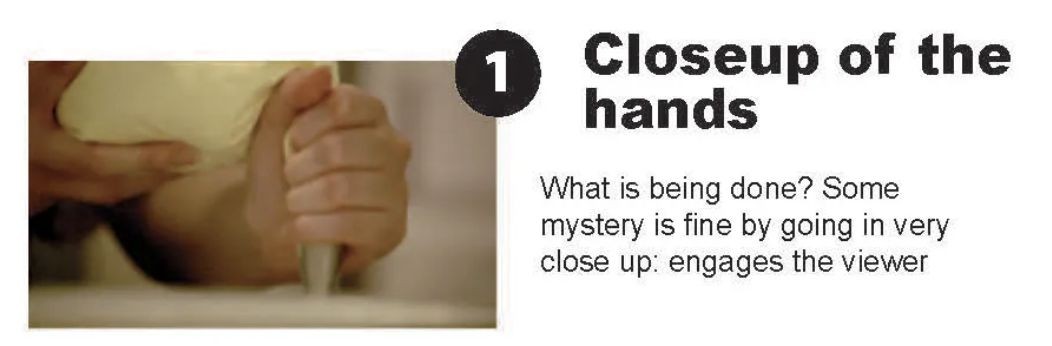 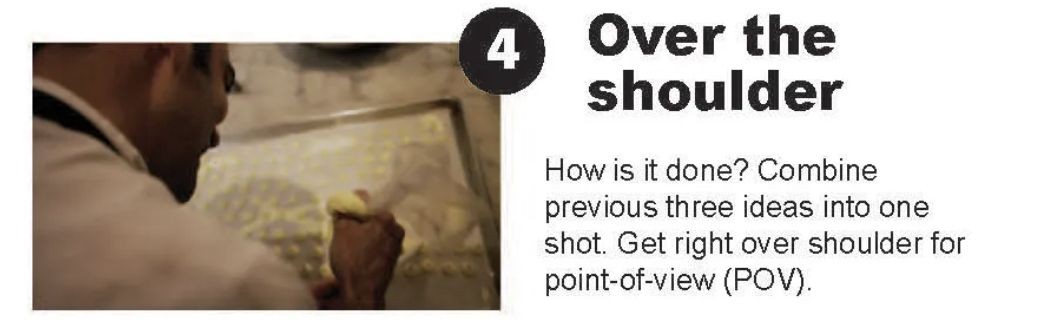 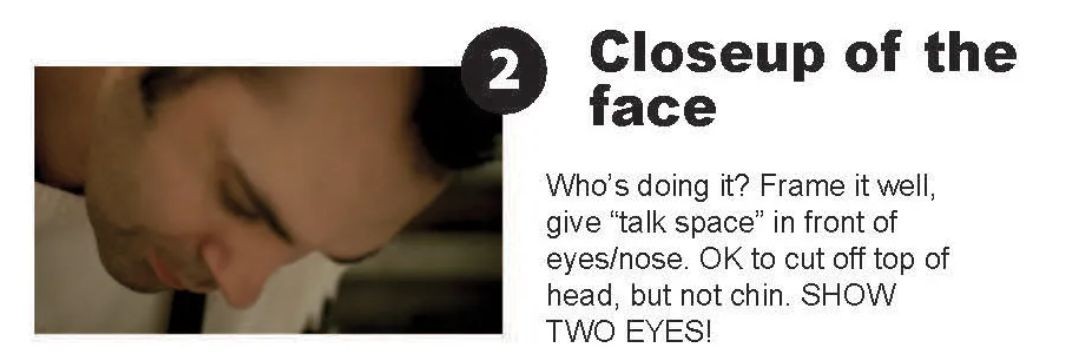 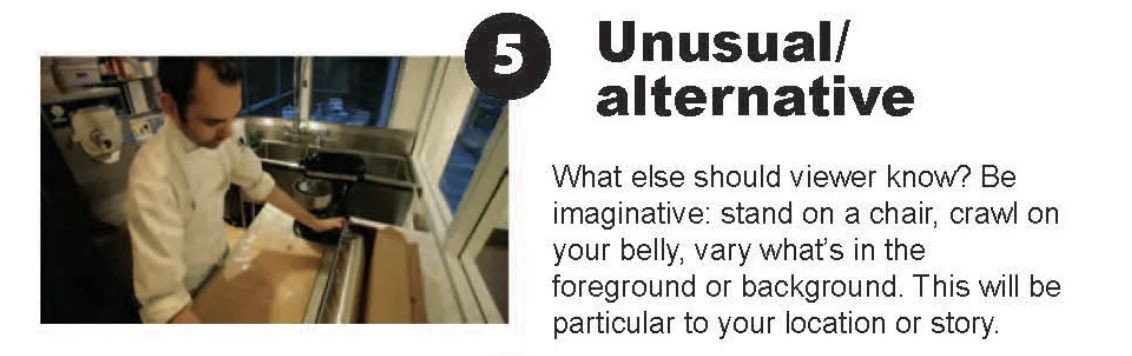 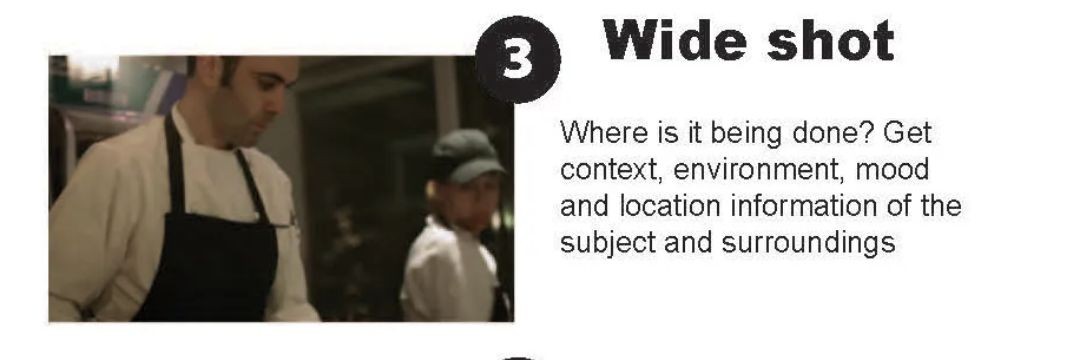 Production
Brief: Create a ﬁve shot ﬁlm
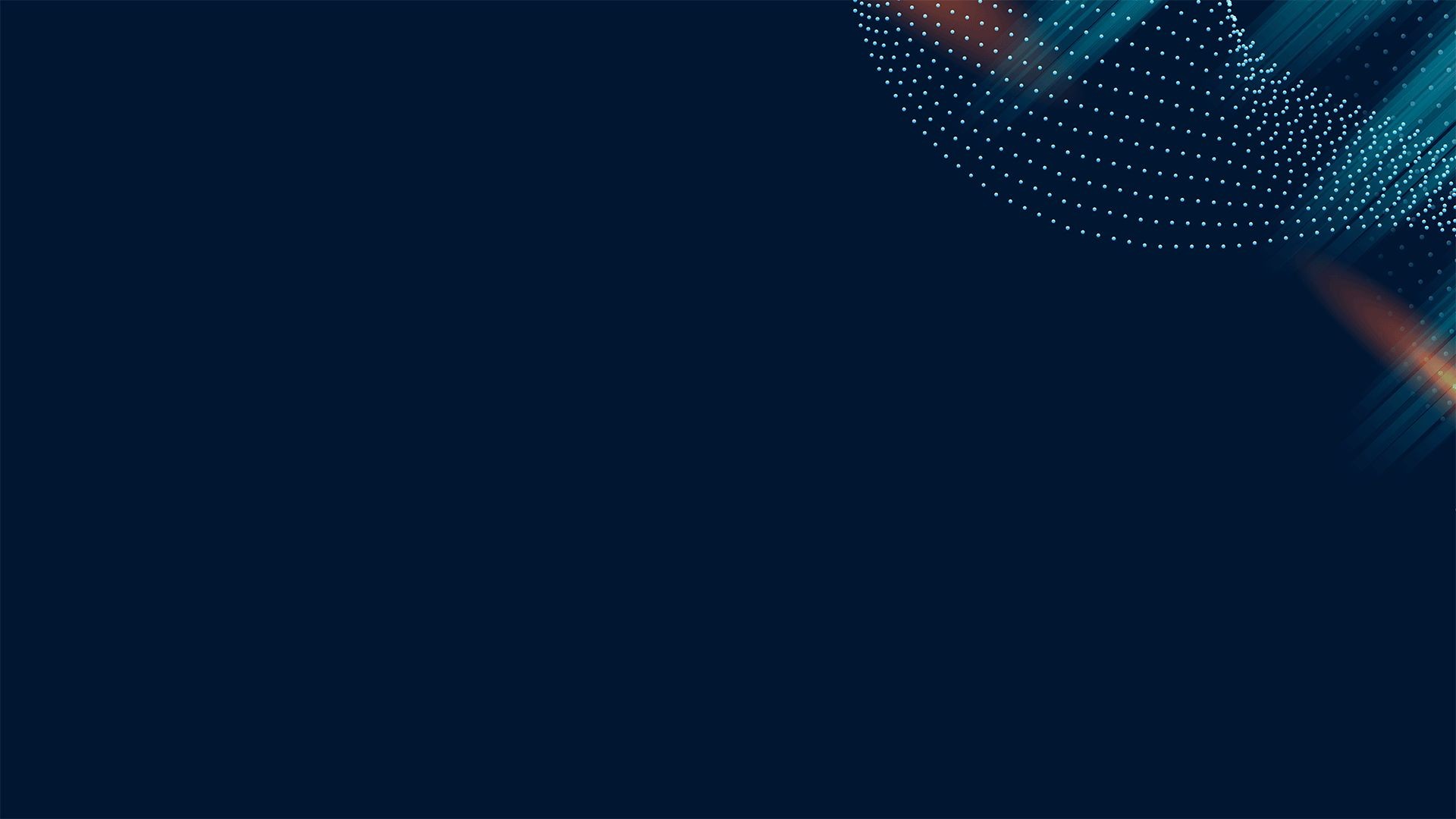 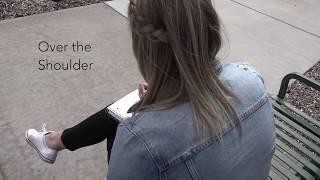 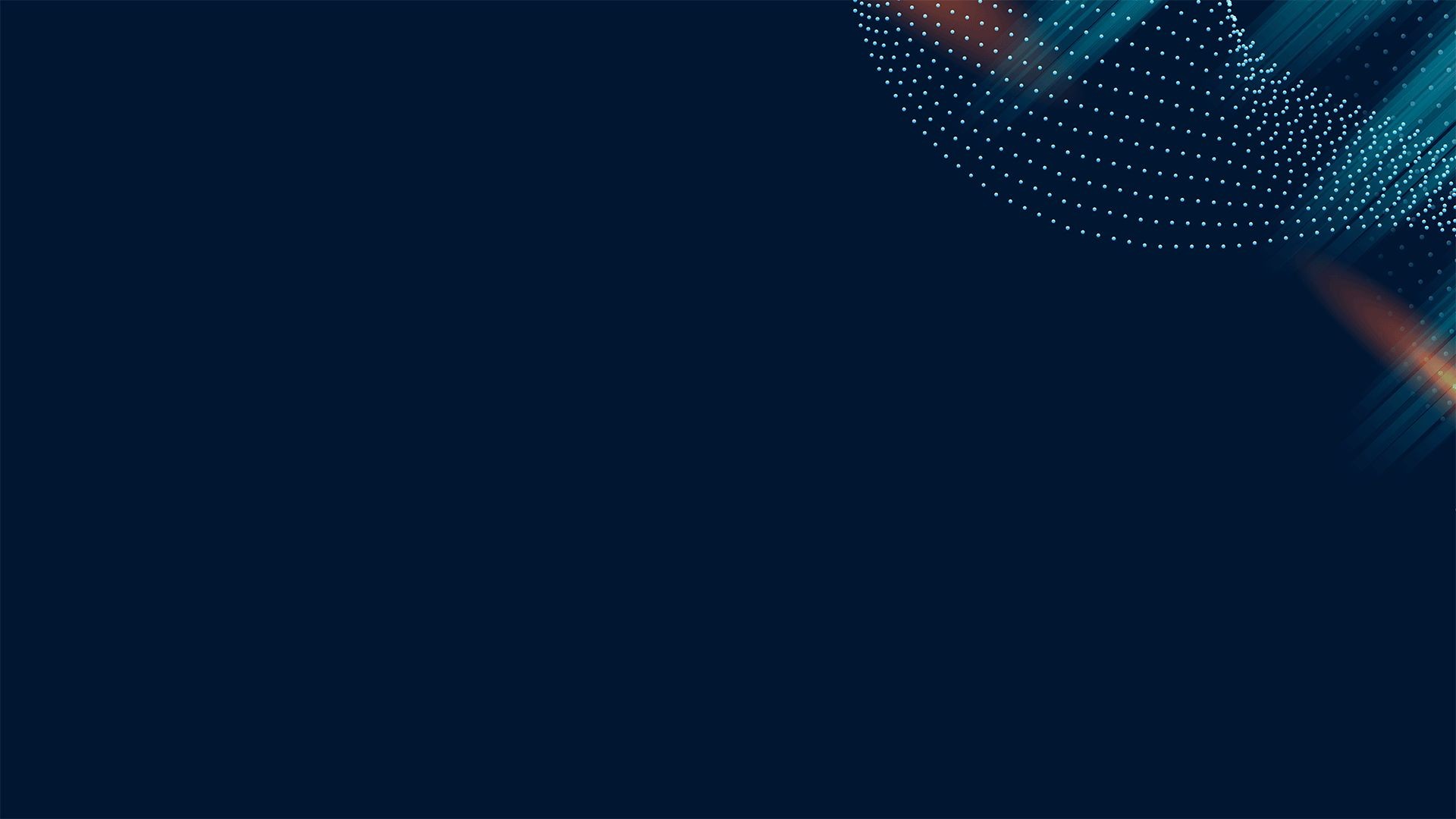 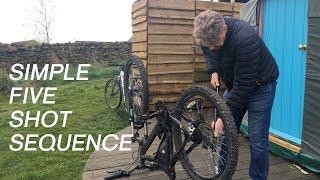 The 'Five Shots, Ten Seconds' formula is simple. Get the  following ﬁve video shots in sequence, with each shot  lasting at least 10 seconds:
A closeup on the hands of a subject showing
WHAT is happening
A closeup on the face showing WHO is doing  it
A wide shot showing WHERE it's happening
An over the shoulder shot (OTS) linking  together the three previous concepts
An unusual or side/low shot to provide  story-speciﬁc context
BRIEF: CREATE A FIVE SHOT SEQUENCE TO  TELL A SIMPLE STORY
Work in Pairs Create a ﬁve shot sequence


Think of a very simple idea for your  story
Shoot the scene - add all footage to a
folder 5 shot story
Edit in iMovie and upload to PowerPoint in Teams/ OneDrive. Put Link into
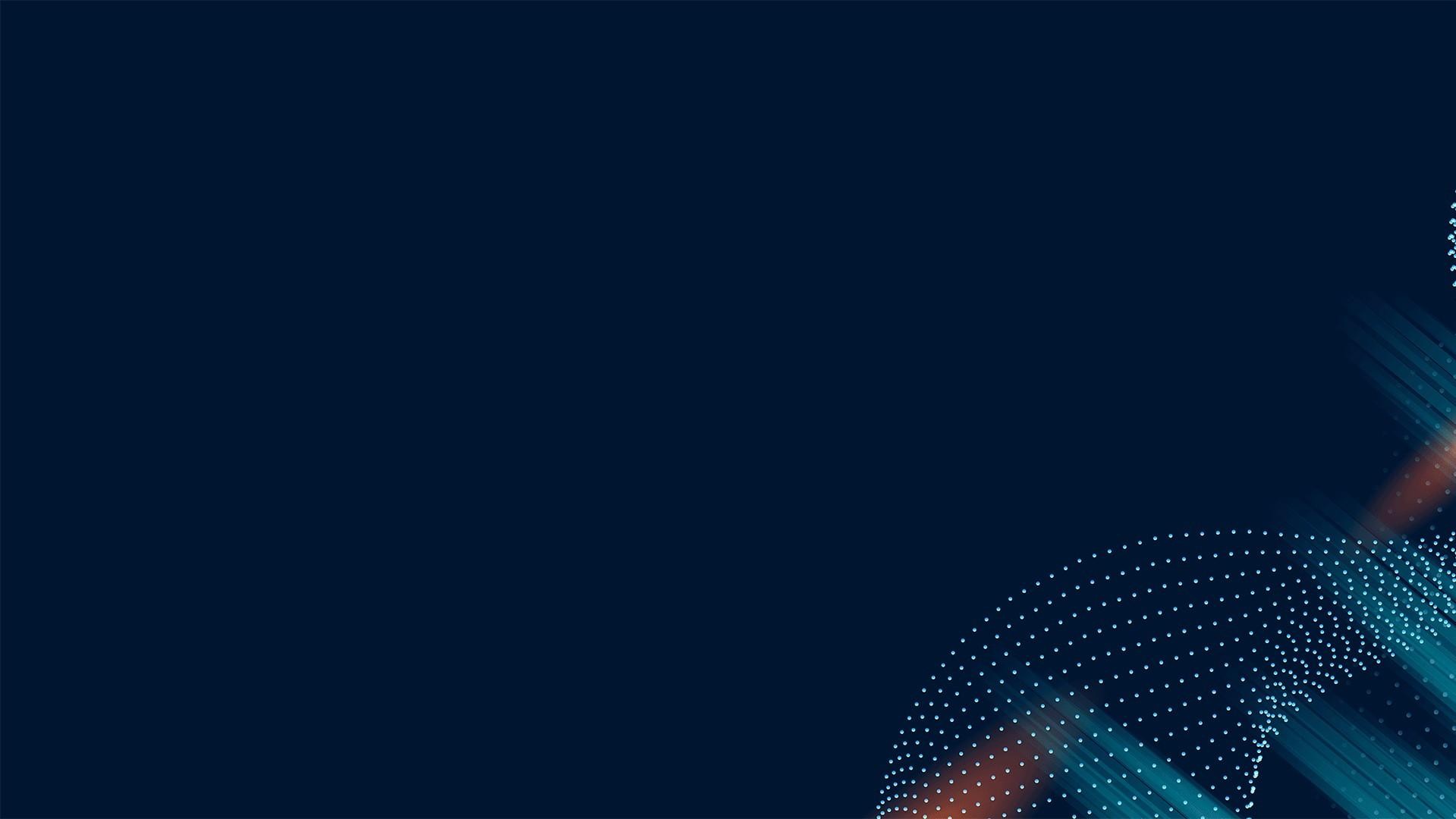 Ideas for Five Shot stories
A child sits down and on checking their  email on their iPad discovers they’ve won  major award.

Writing a secret note

Drawing a picture

Accidentally bumping into an old friend on the street. Conversation and leave.
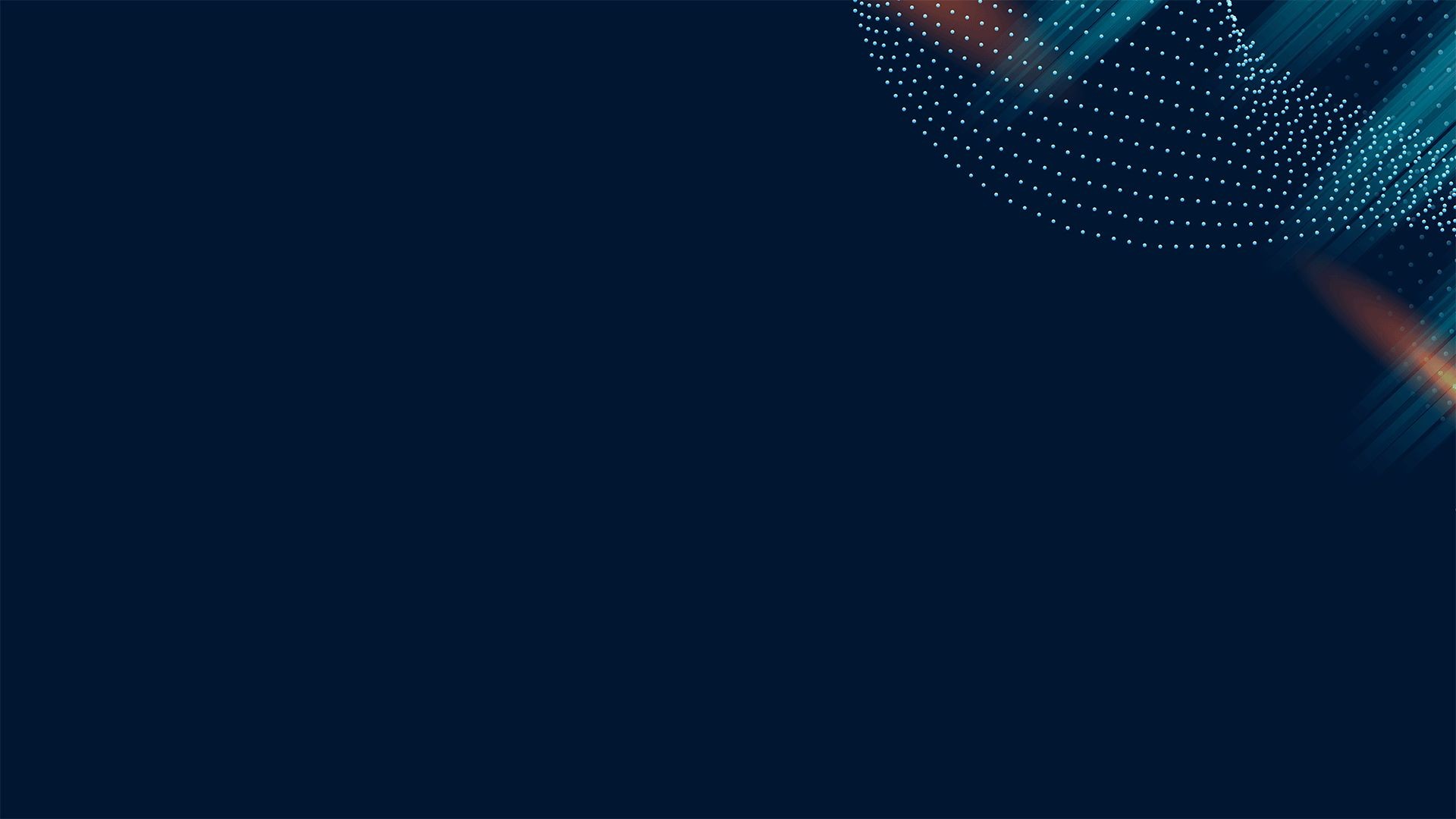 Composing the shots
Compose carefully!
Make sure your medium shots look like  medium shots, close ups look like close ups!

Hold the camera as steady as possible (lean  on something if necessary)

Shoot 10 seconds of each each shot

Airdrop to your partner and save the shots in  a folder

Put together in iMovie
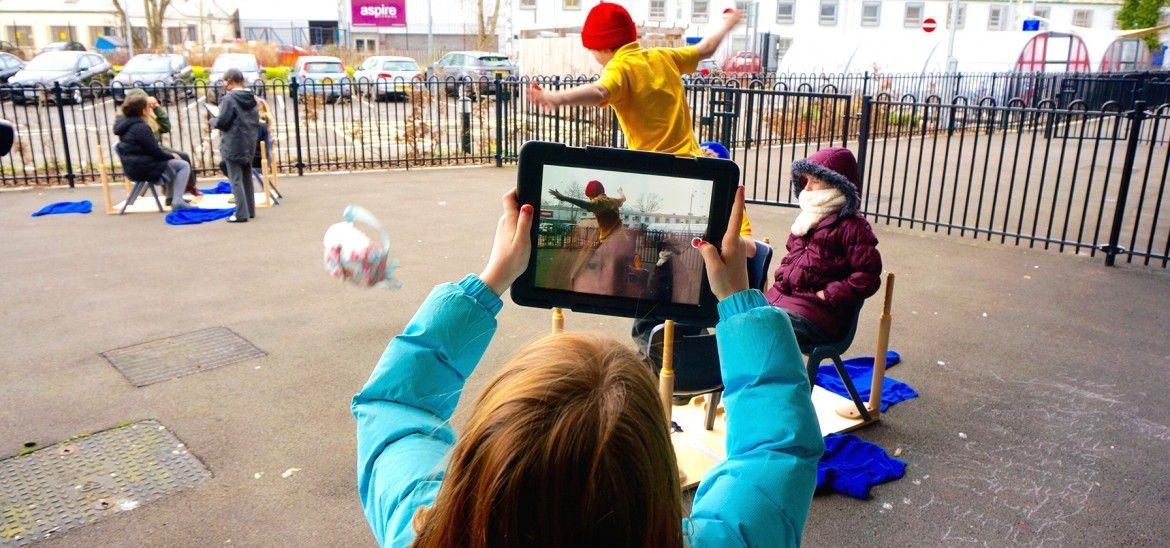 Production
The Shoot
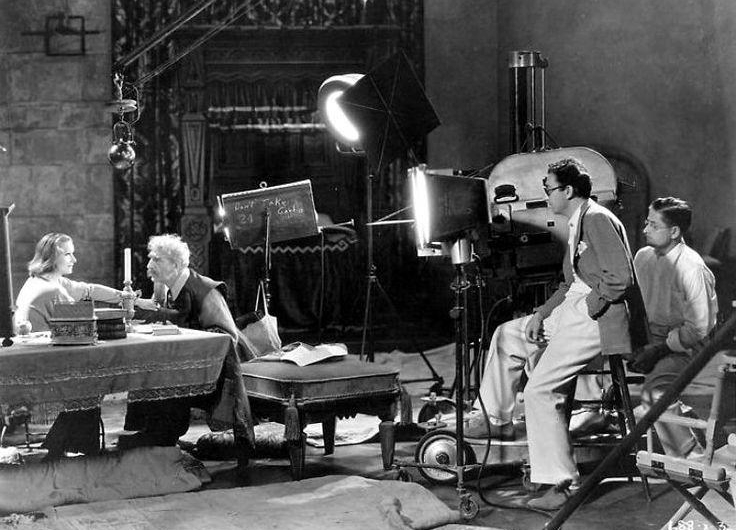 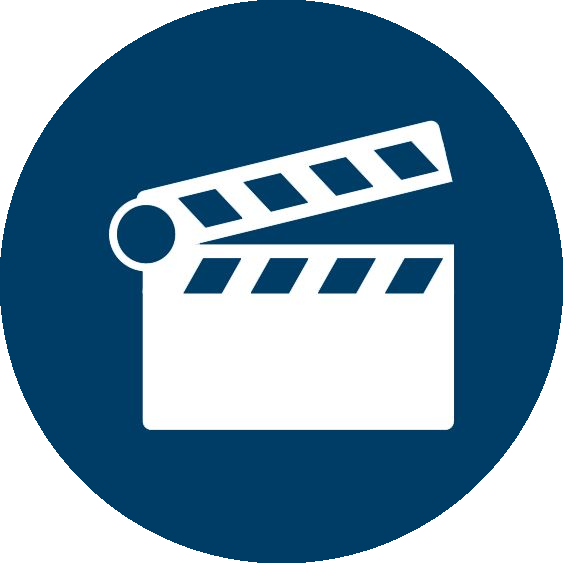 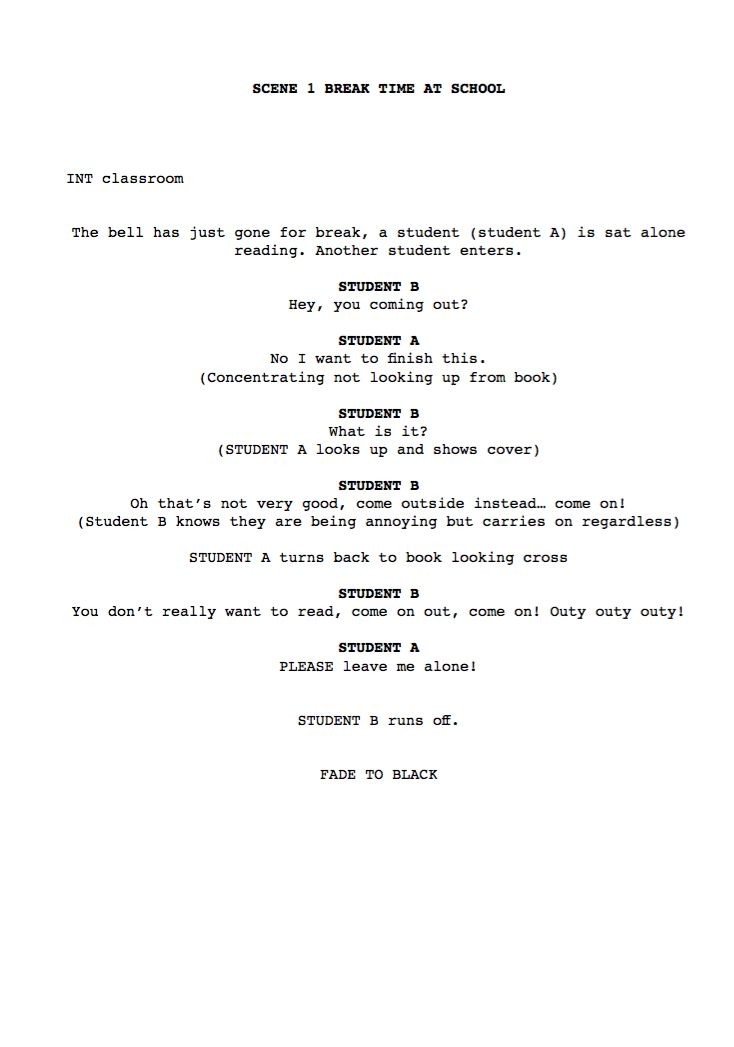 NEXT WEEK…
PRODUCTION!
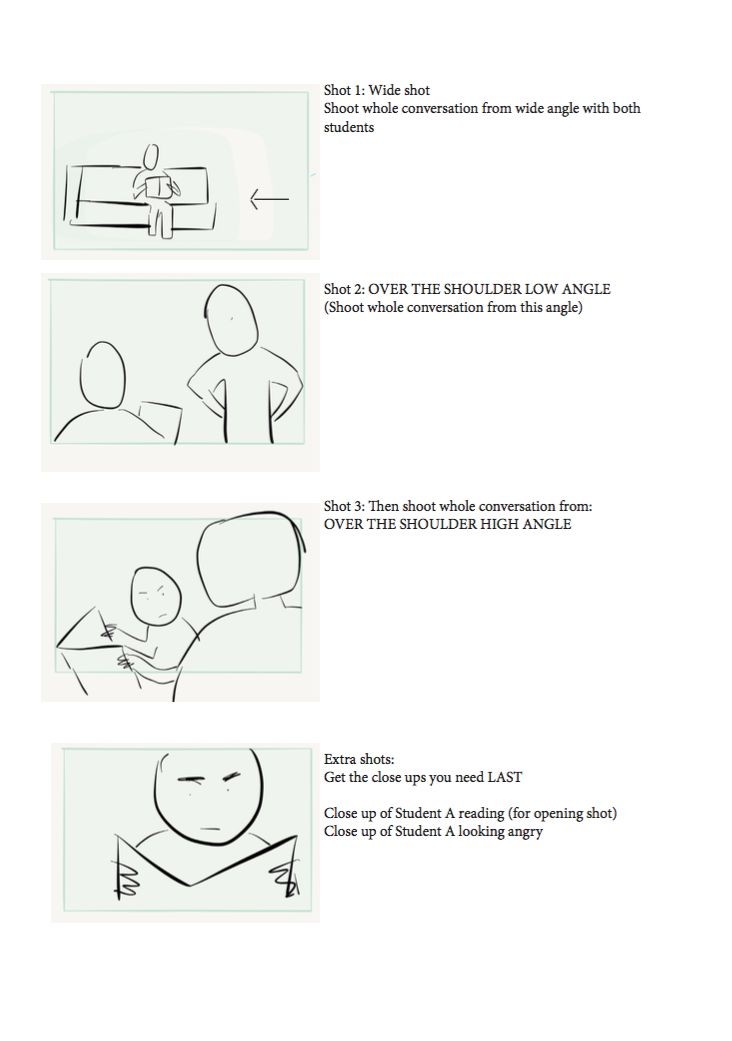